Columbia fait par Léo Boulet
Quoi
Columbia c’est une navette saciale.
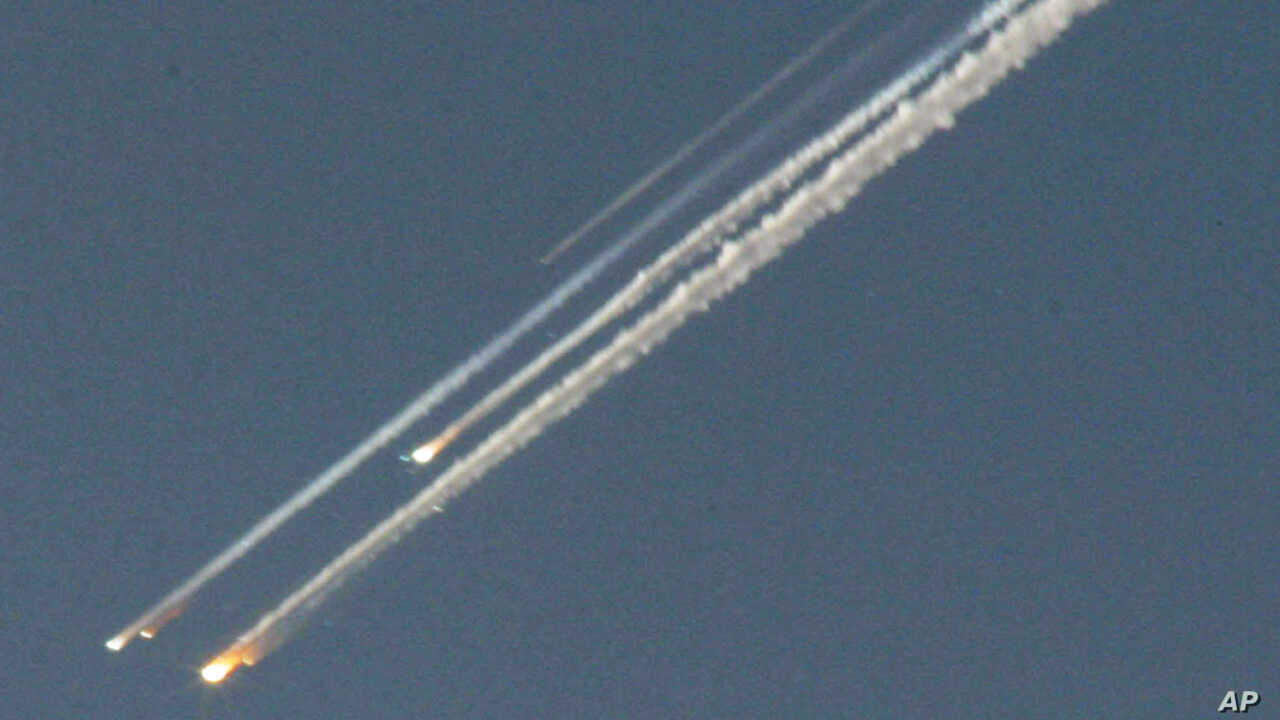 Pays
Le pays qui a crée la navette spaciale Columbia son les états-unis
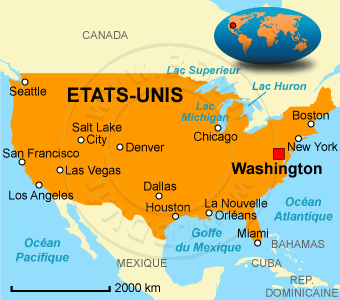 Agence
L’agence spacial des états-unis est la nasa
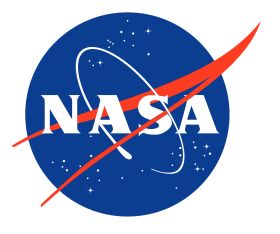 Quand
Cette évenement est arrivé en 2003
À retenir
La navette spacial a exploser